How do you know your native town?
Lesson – quiz
General Information
General Information
Geographical position
Industry of our town
Industry of our town
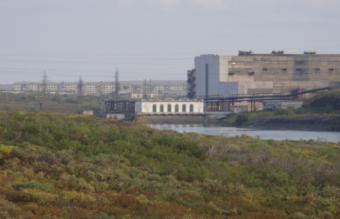 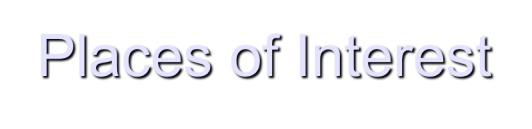 Places of interest
Places of interest
Famous people
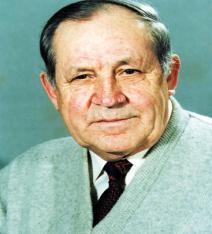 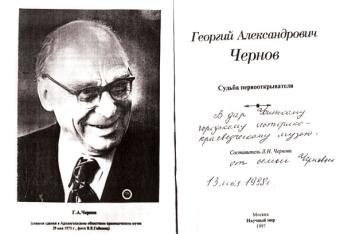 Vorkuta is my native town!
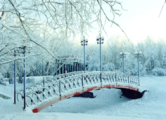 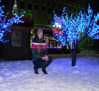